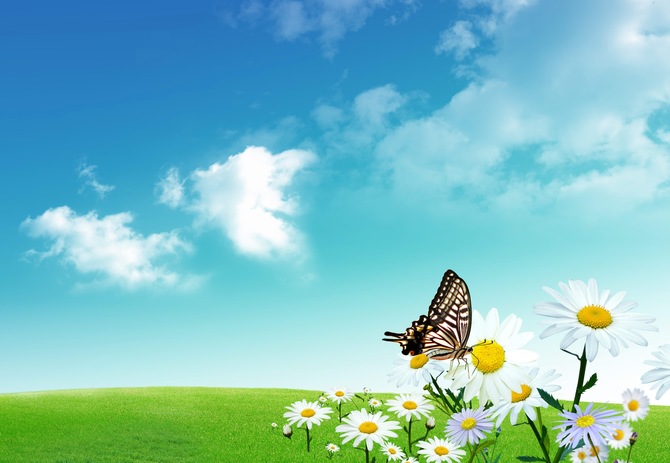 Презентация на конкурс 
«Радуга презентаций - 2014»
Как колобок весну искал
Автор: Деревова Светлана Николаевна
Воспитатель МБДОУ- ЦРР 
Детский сад «Маугли»
Тюменская область
Г.Когалым
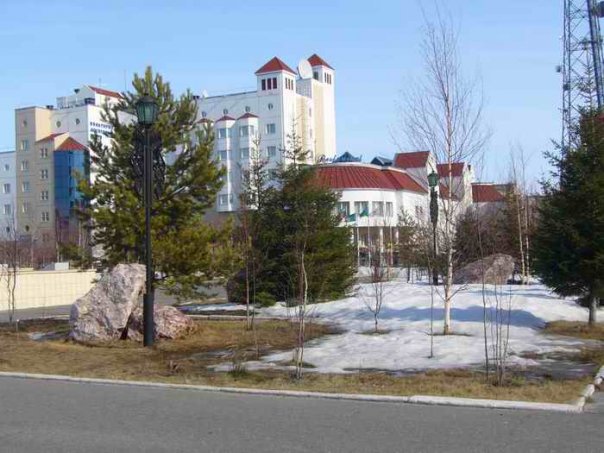 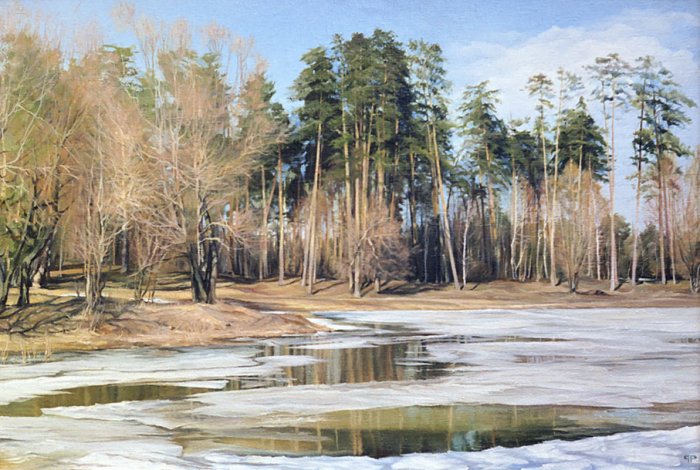 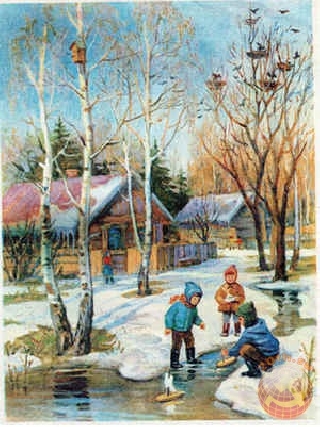 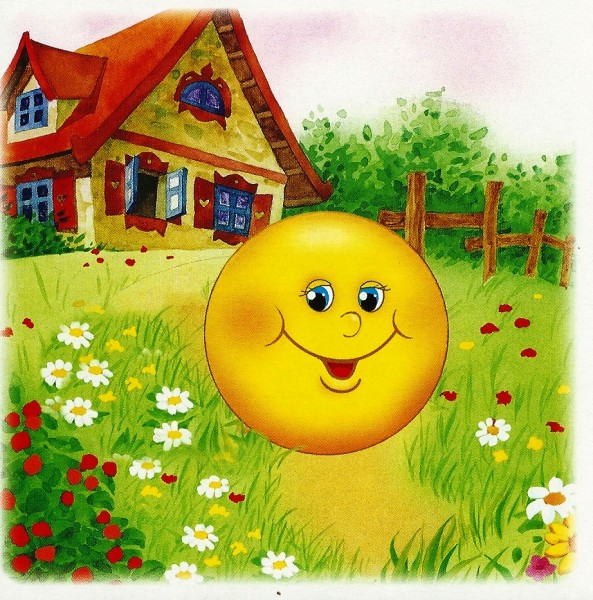 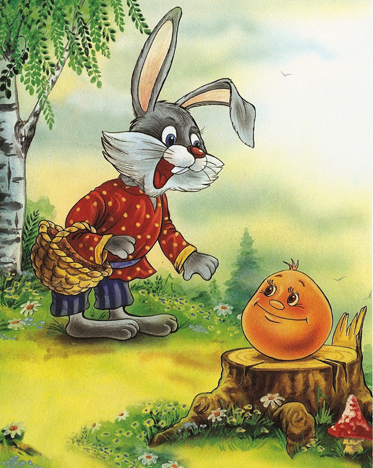 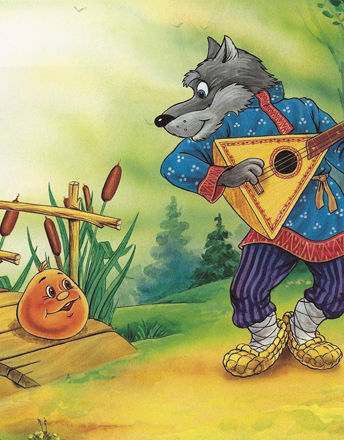 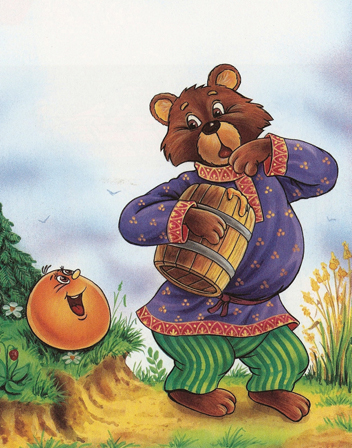 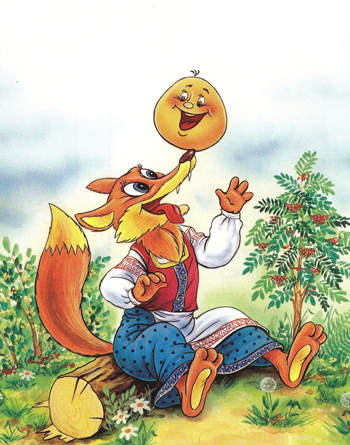 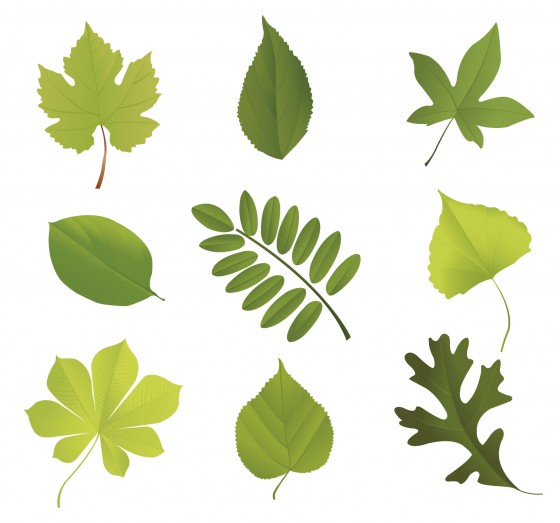 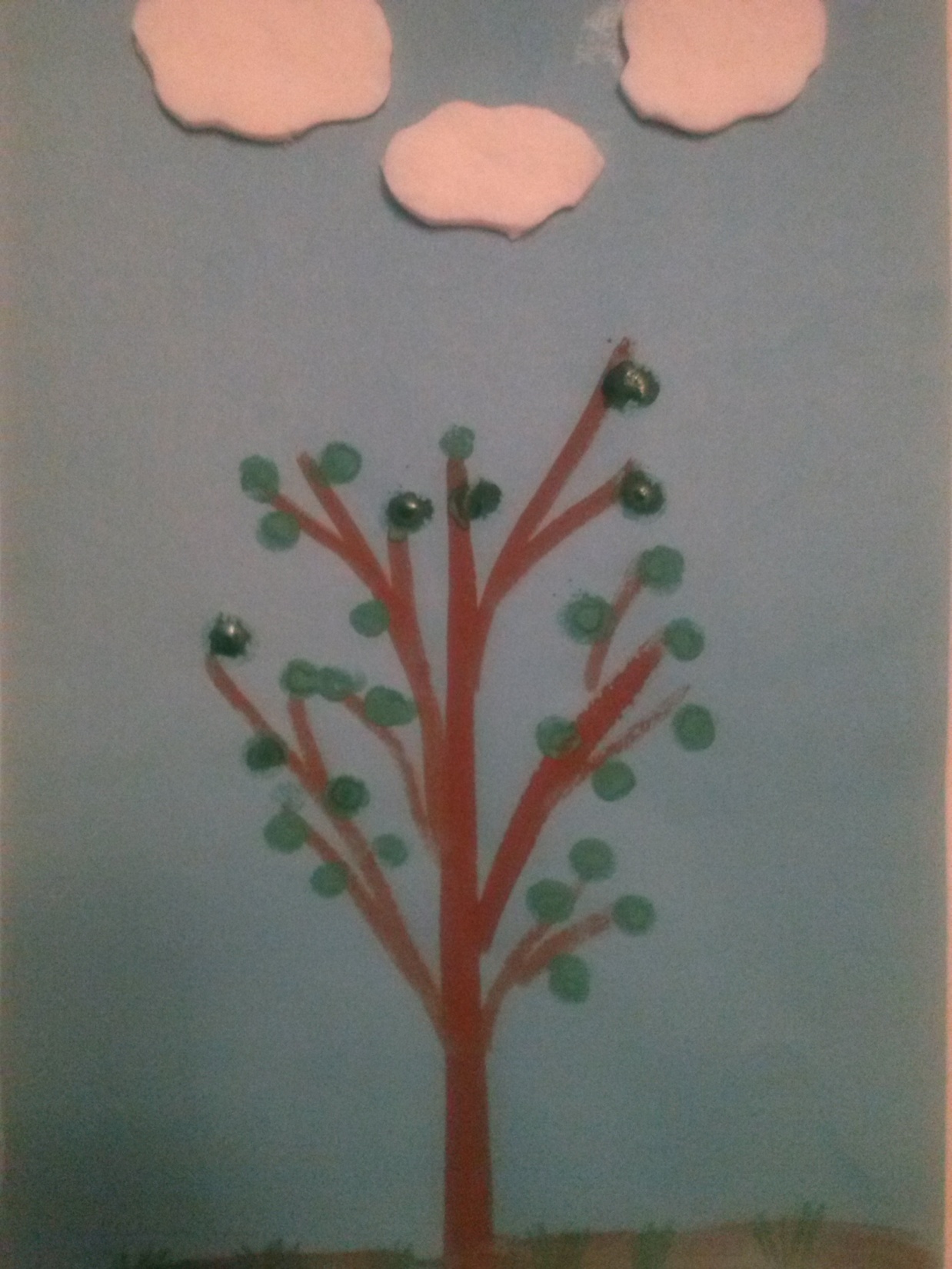 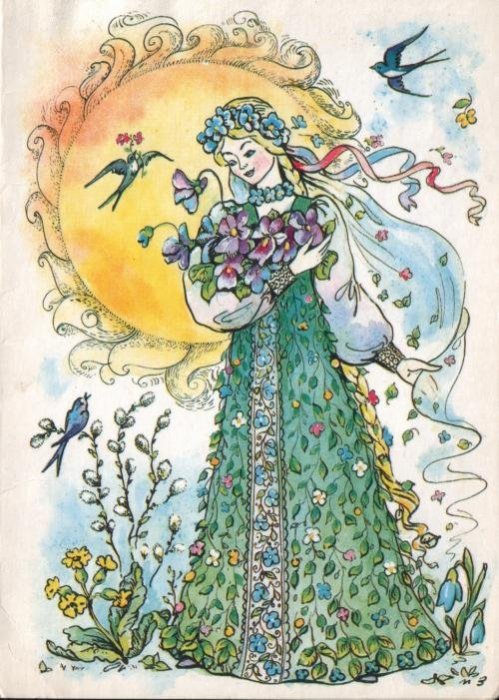 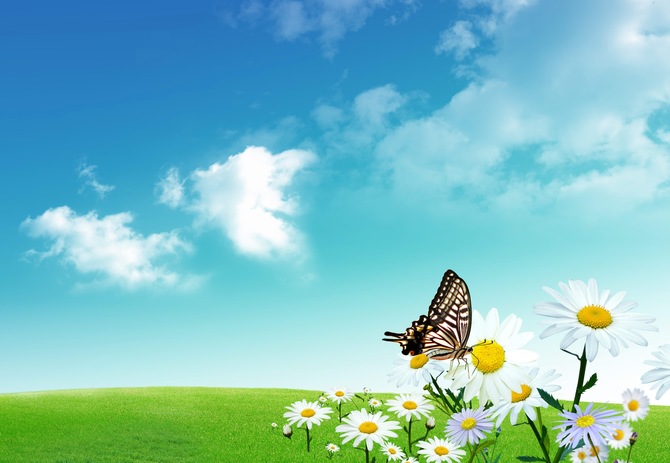 Спасибо за внимание!